Tillsammans för en idrott fri från alkohol, narkotika, doping och tobak
Gemensam  ANDT- policy för idrottsföreningar i Mölndals stad
Aktiva under 12 år
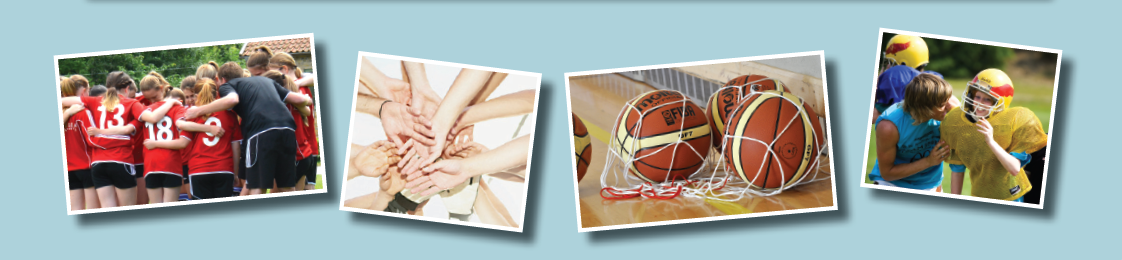 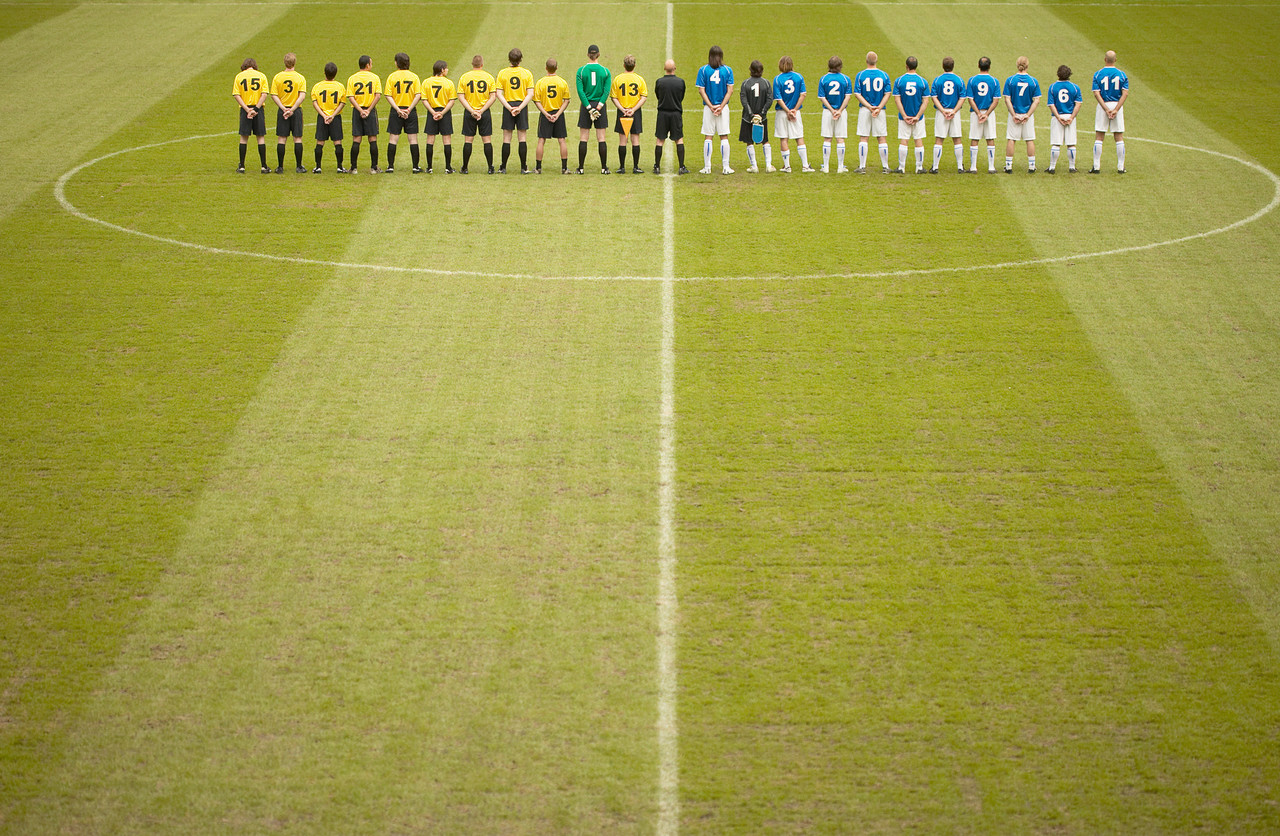 Vi vill att alla i vår förening ska må bra, ha roligt och känna sig trygga när de idrottar.
Därför tycker vår förening att:
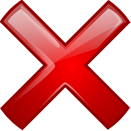 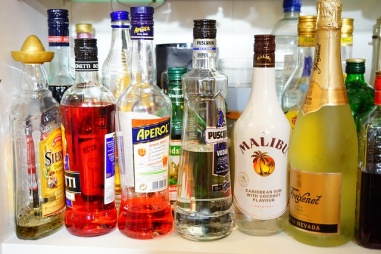 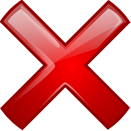 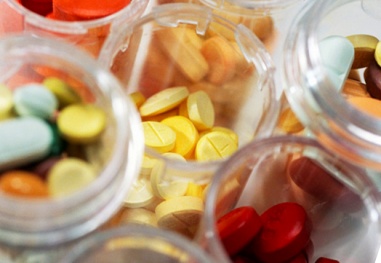 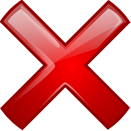 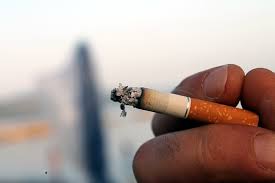 Vad kan jag göra?